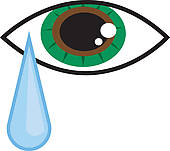 t
ear
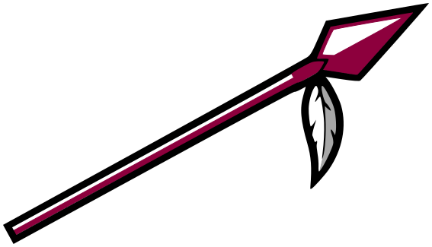 s
p
ear
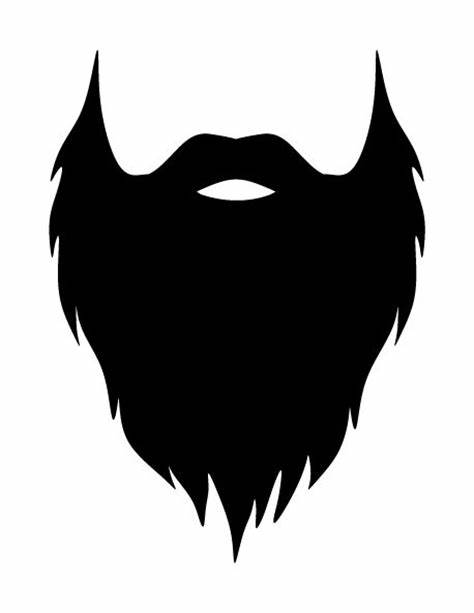 b
ear
d
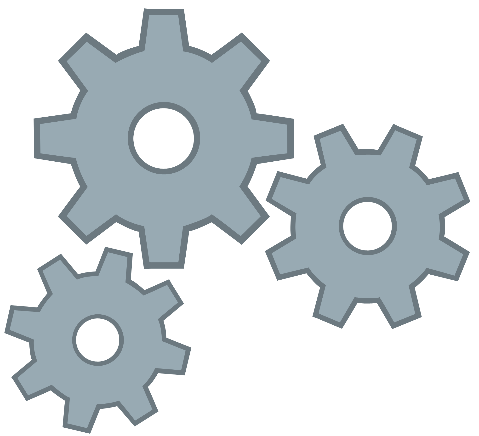 g
s
ear